Полное название музея
«Самарская Лука и Жигули»
                                                                                                       

Адрес: г.Тольятти Ленинский, 42
 МБУ «Школа №40»
email: Salo2499@yandex.ru
Телефон 8(927)89-41-336
Краткая история  музея
Год  основания  -23.02.1981г.
Свидетельство (вместе с паспортом) о присвоении звания "Школьный музей" за №5128 выдано 21 декабря 1984 года отделом Народного образования Куйбышевской области через Областной Центр Детско-юношеского Туризма. 
 Руководители музея – Хакимова Гульшат Губайдулловна,
 Бирюкова Любовь Ивановна 
учителя начальных классов
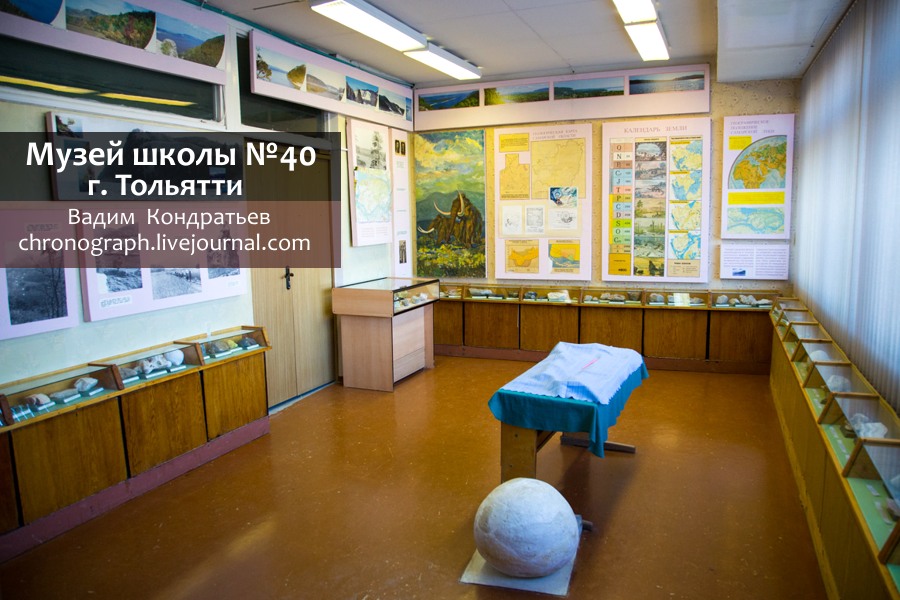 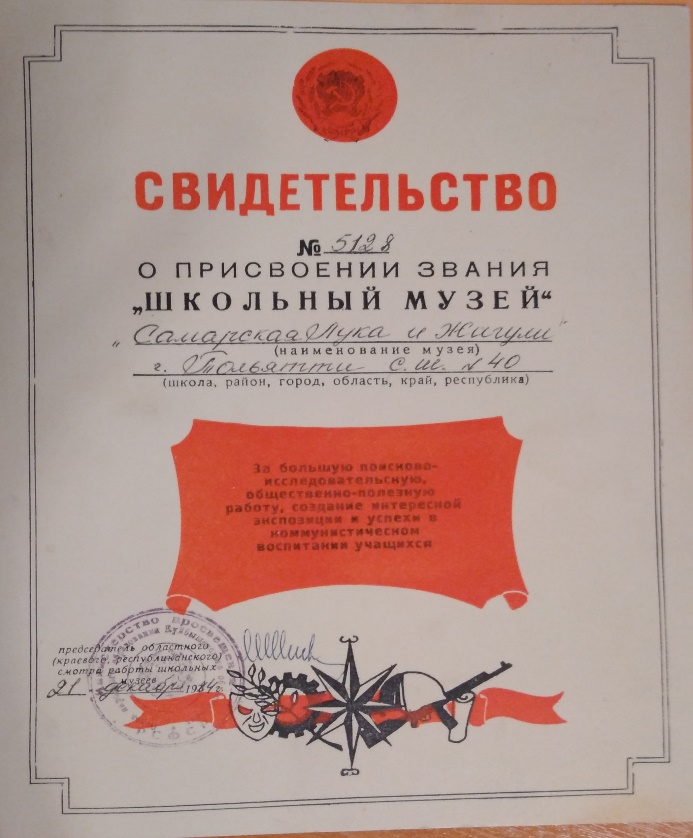 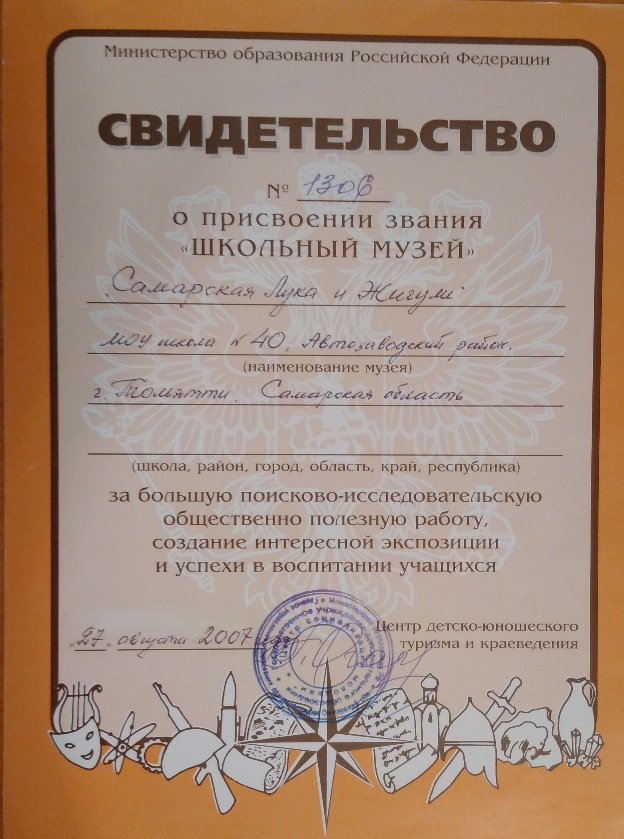 Семенов Евгений Кузьмич
(1932 – 2021)
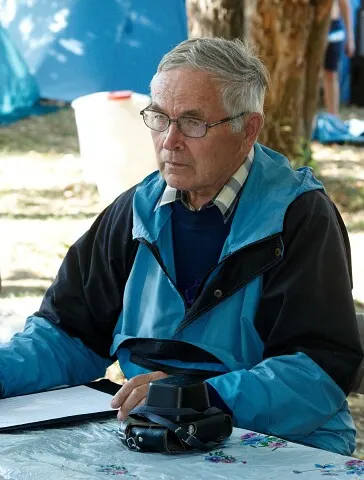 талантливый учитель географии школы, геолог, краевед, турист, энтузиаст и просто хороший человек
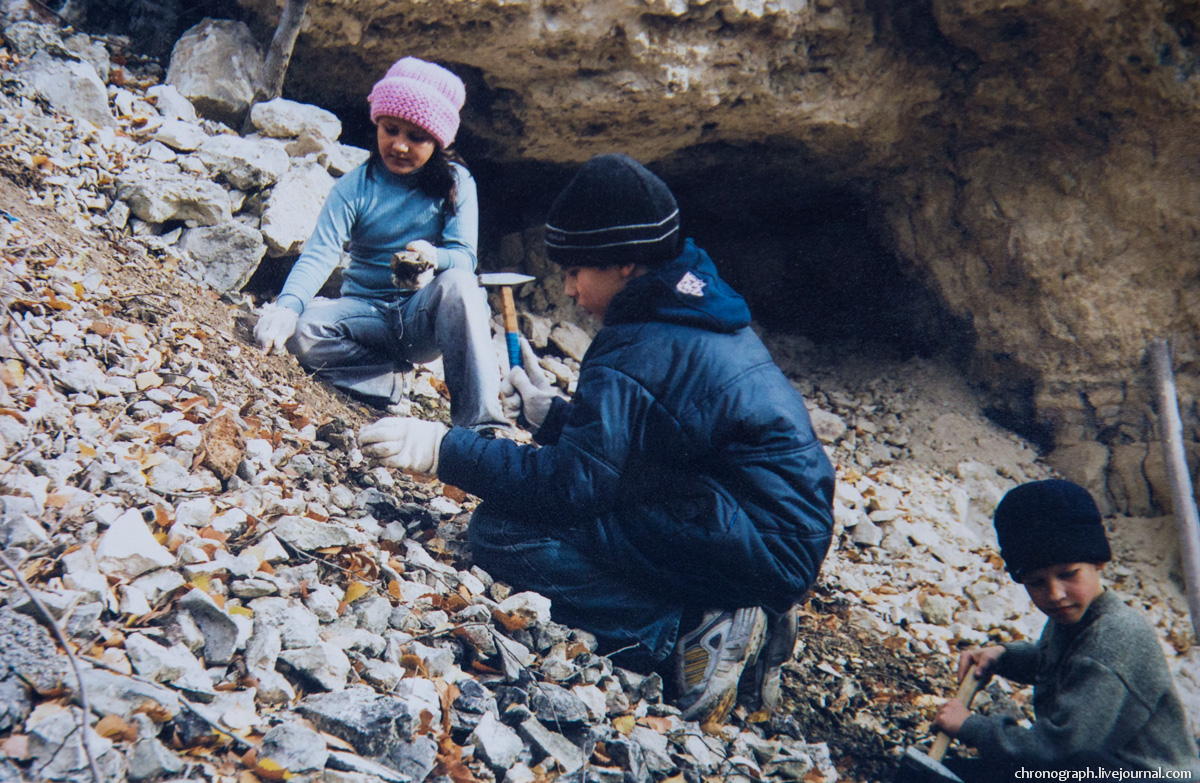 Походы
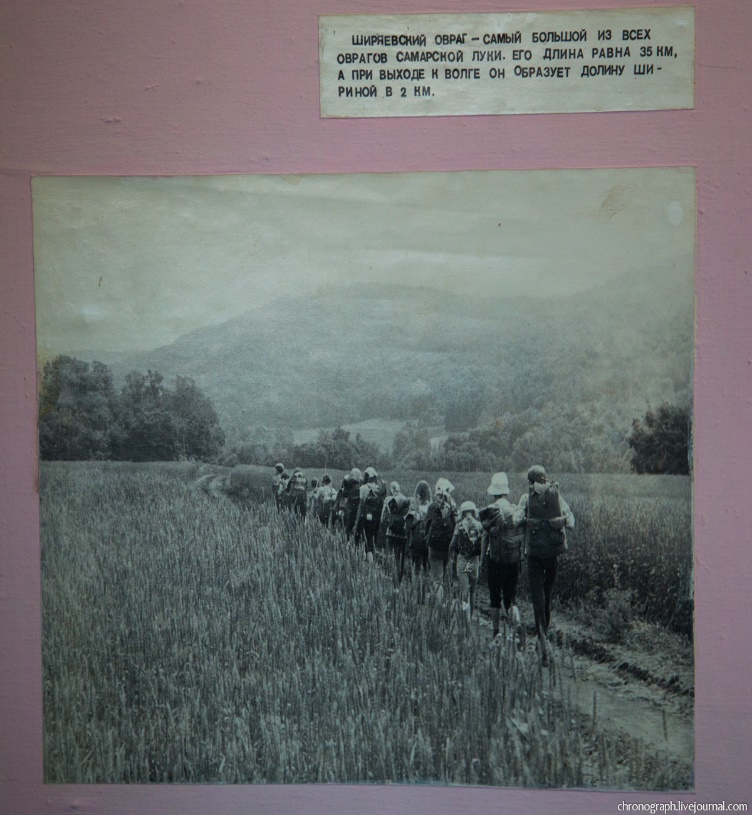 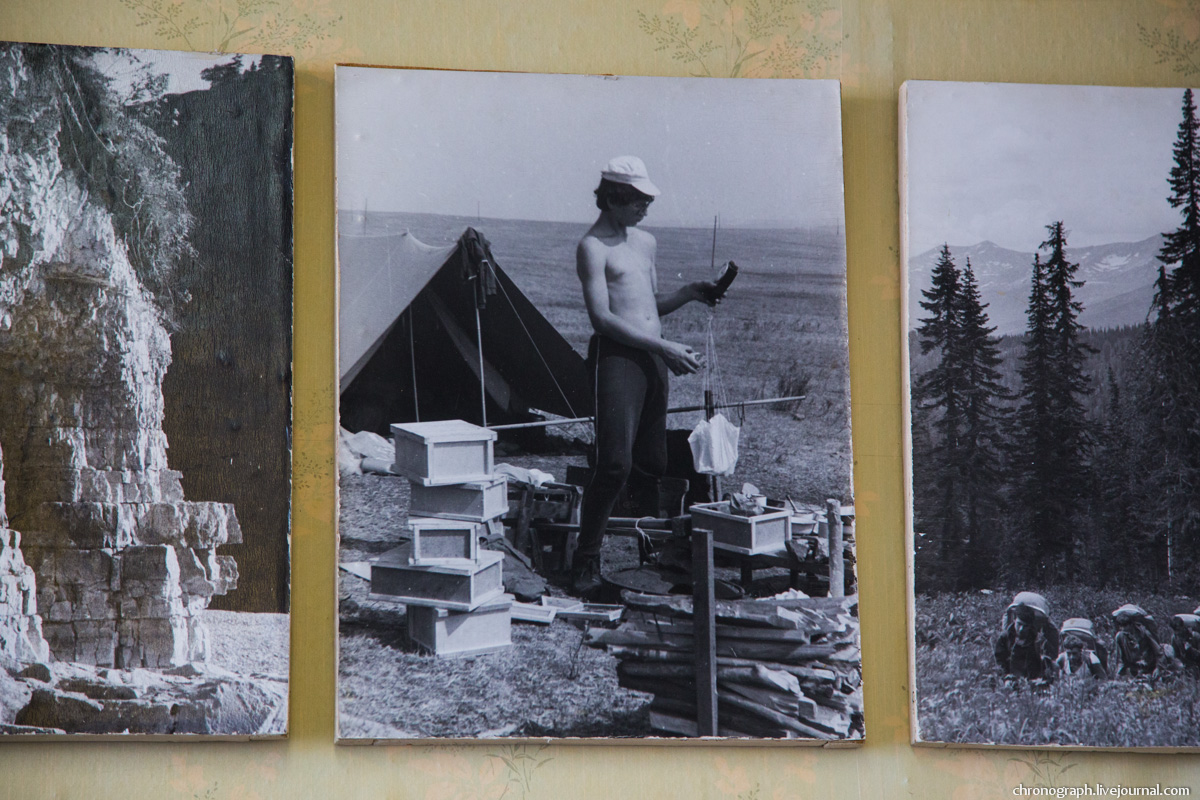 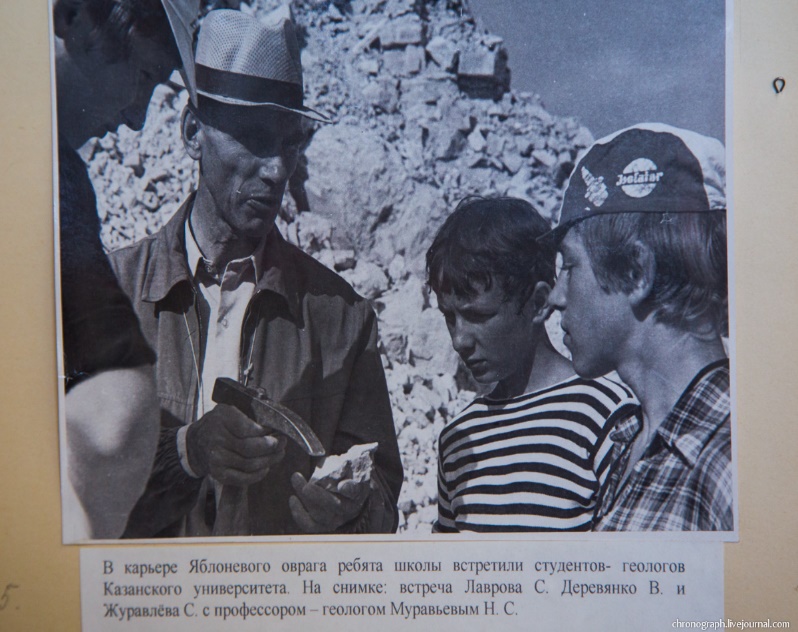 Дневник похода
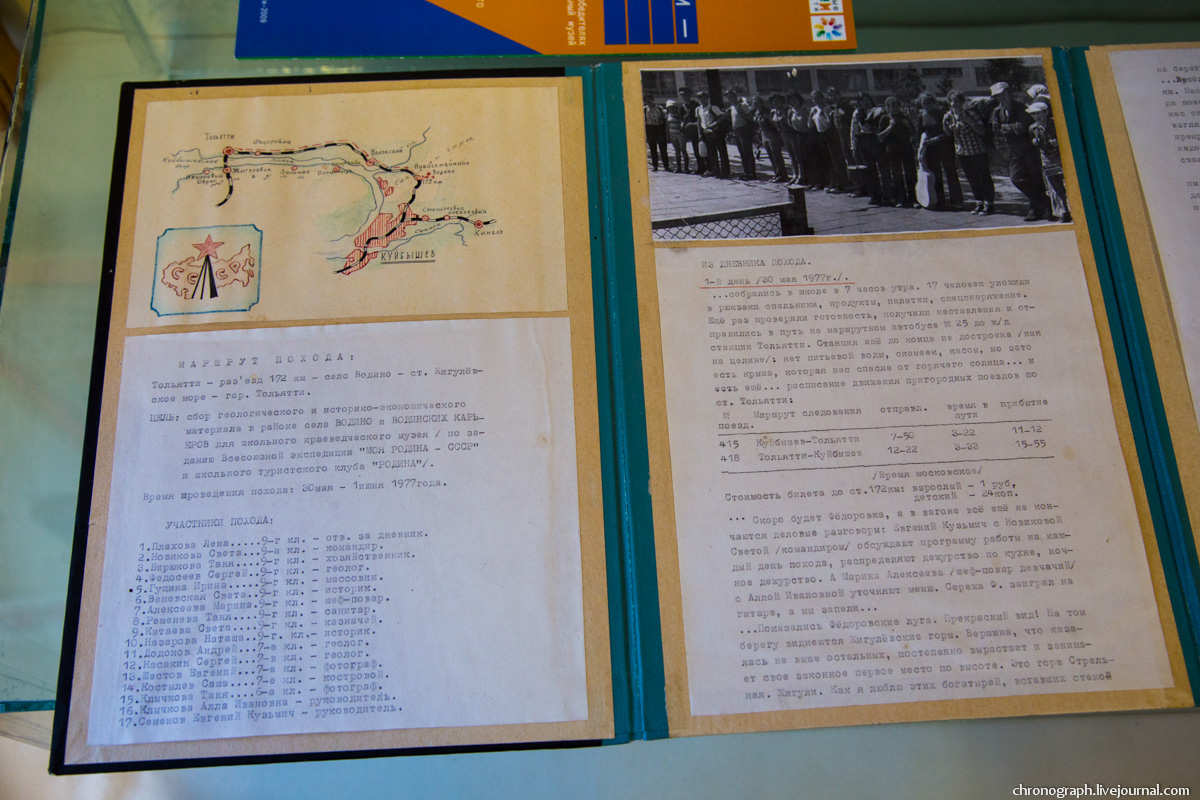 В музее
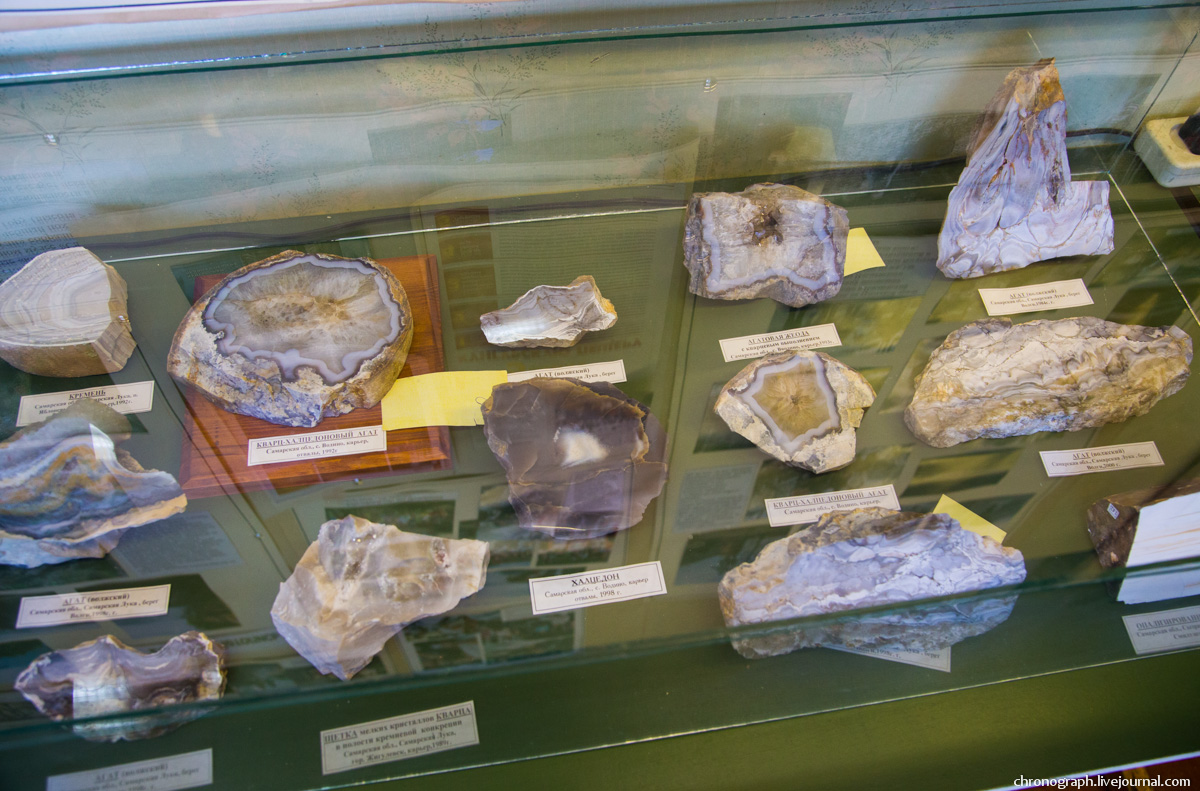 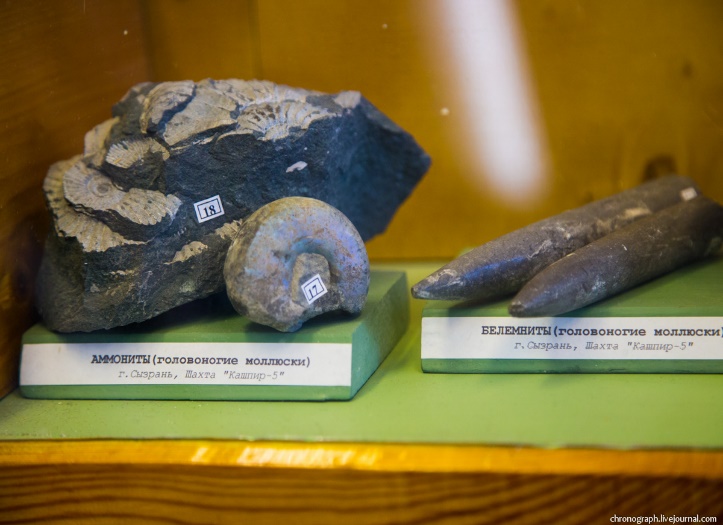 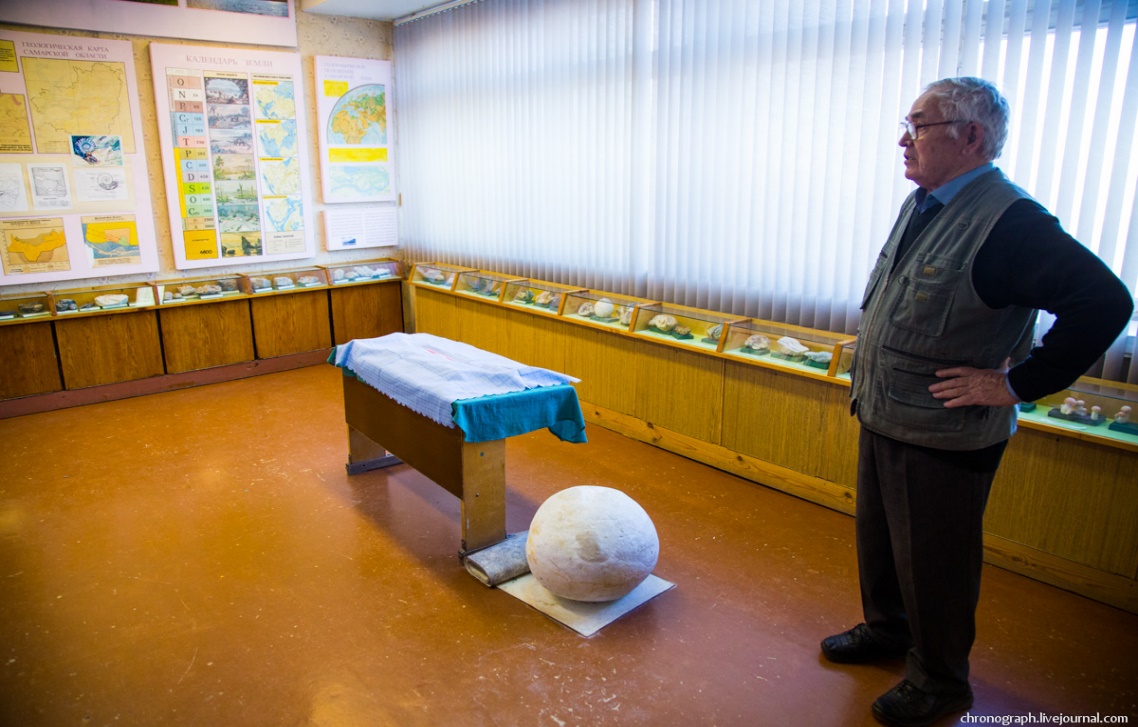 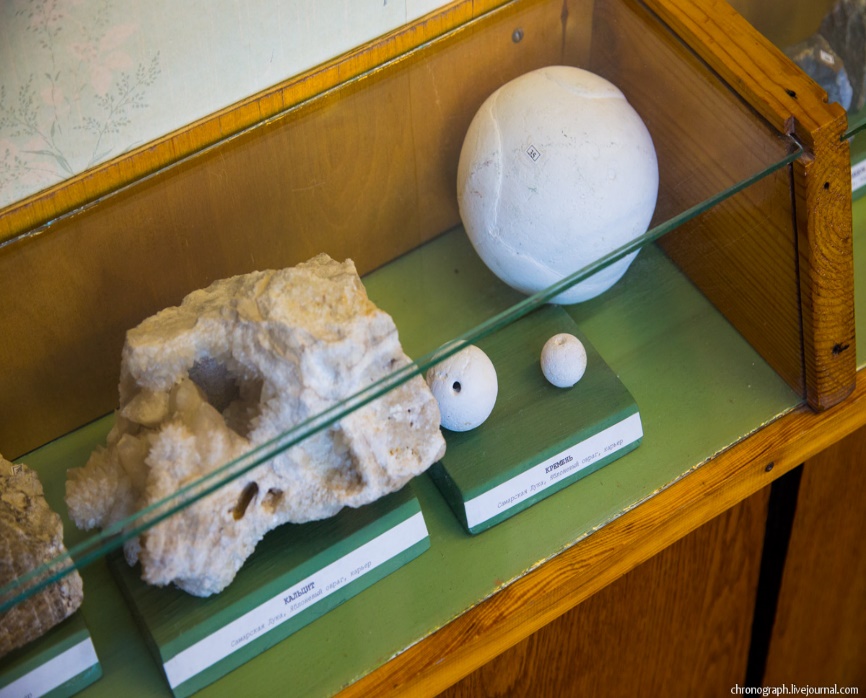 Формы   работы  музея: музейные уроки, беседы и лекции, обзорные экскурсии, путешествия, вечера встречи, устные журналы, акции, викторины, квесты,практические занятия
В музее насчитывается  более 400 экспонатов, которые размещены на тематических стендах и экспозициях.  В экспонатах вспомогательного фонда имеются: альбомы, папки, ксерокопии документов, ксерокопии фотографий, изготовленные учащимися в процессе учебно–исследовательской работы
Экспозиции:
1. Экспозиция «Полезные ископаемые Самарской Луки, Жигулей и всей нашей области"
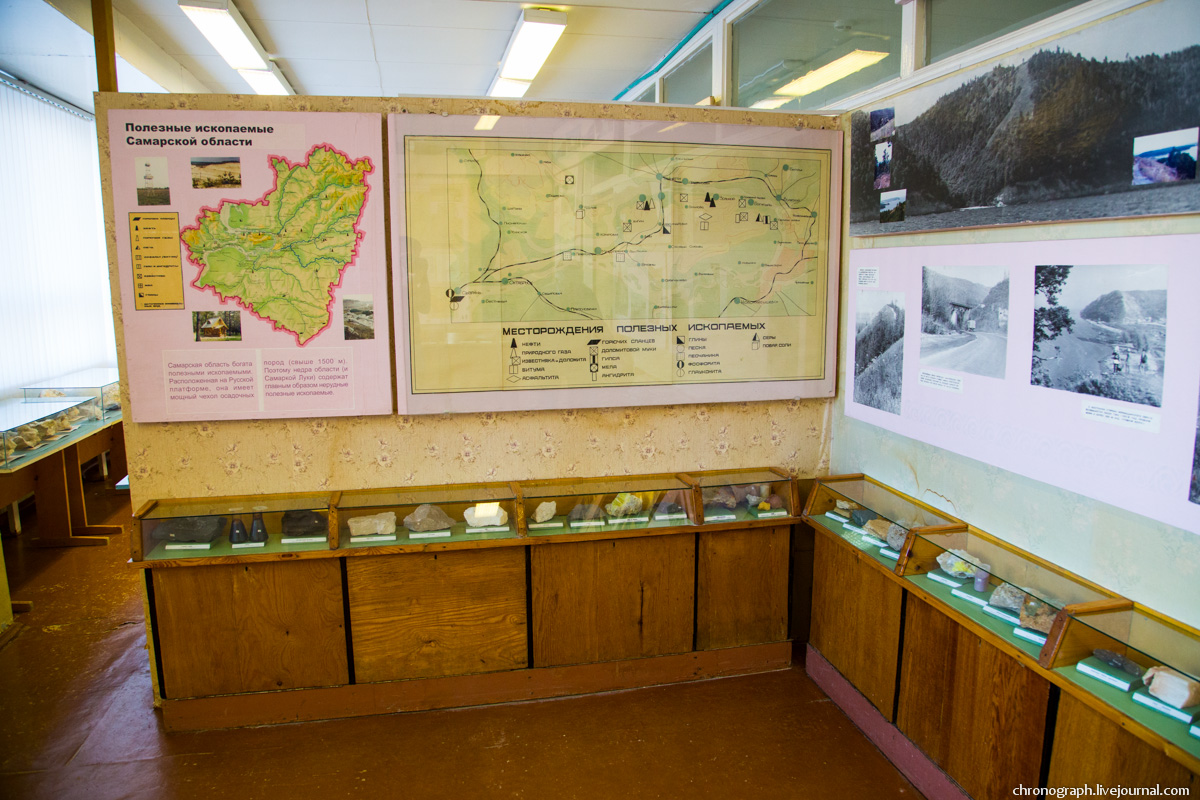 Экспозиция  «Рельеф, минералы и горные породы Самарской Луки и области»
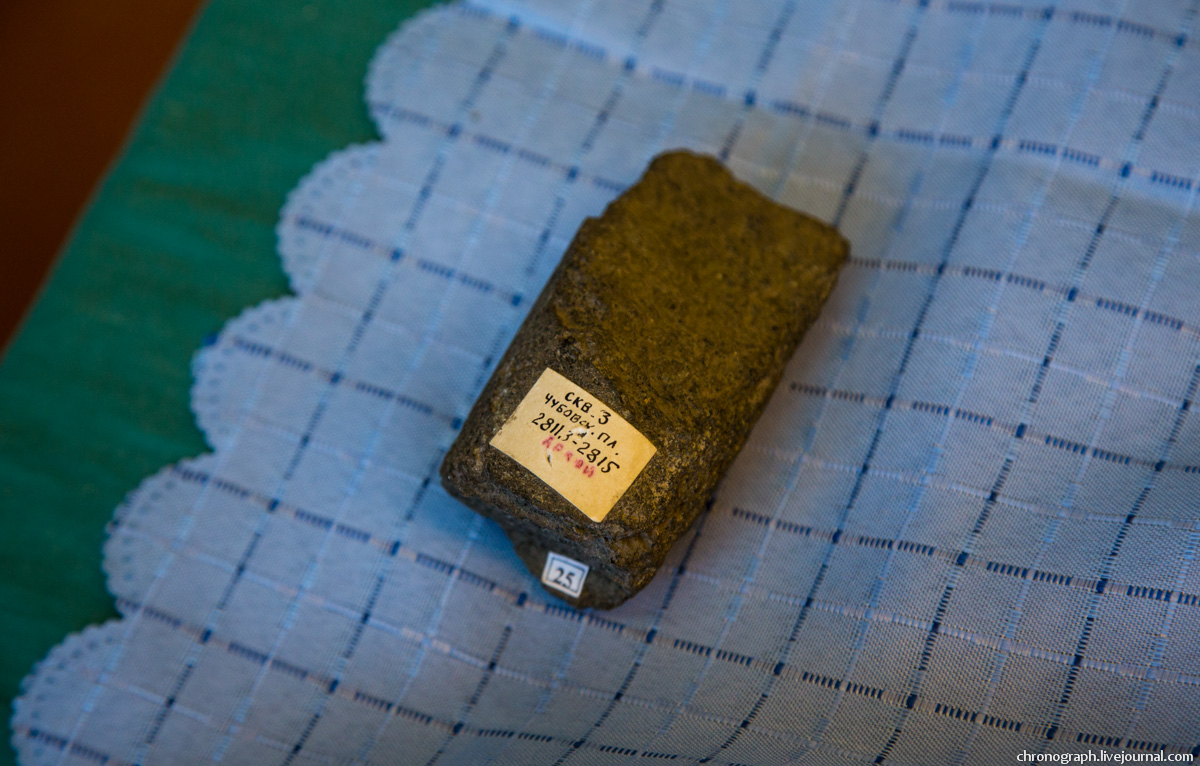 Третья экспозиция: «Геологическое прошлое Самарской Луки и Жигулей»
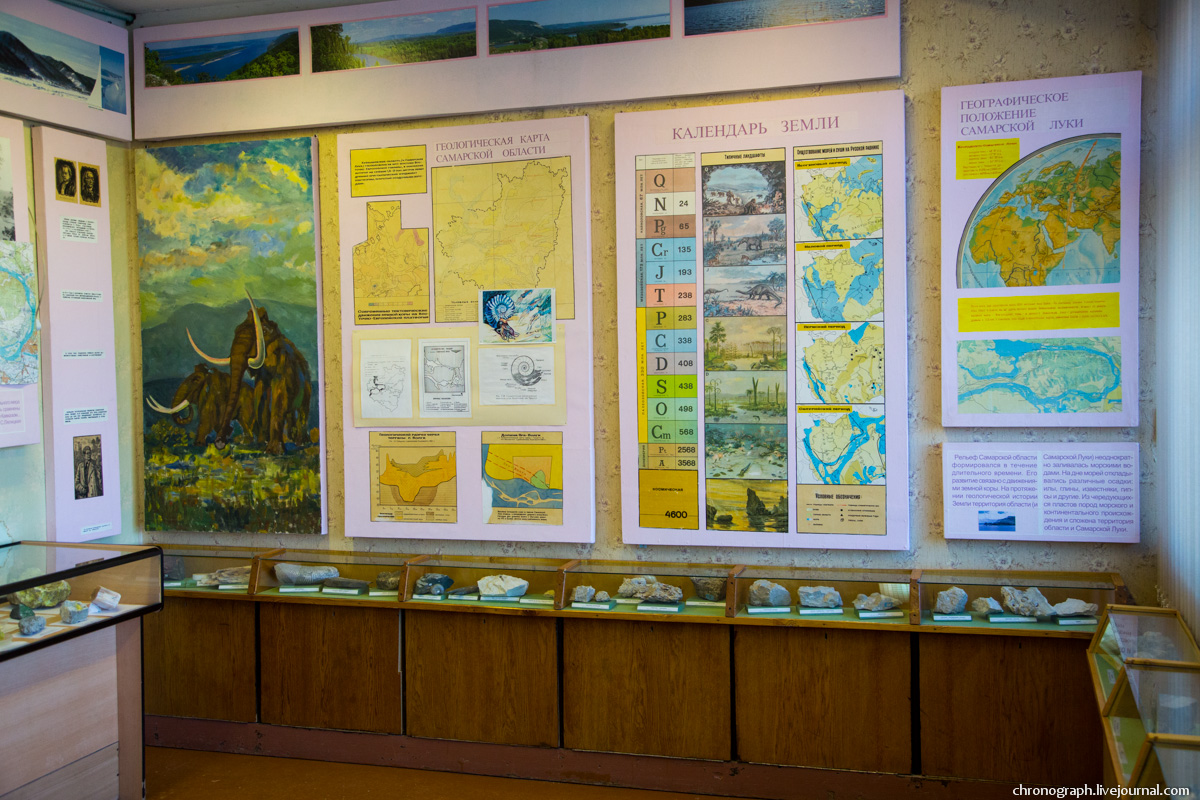 2 зал Туризм в школе 40. Традиция школы-ежегодные туристические слеты.
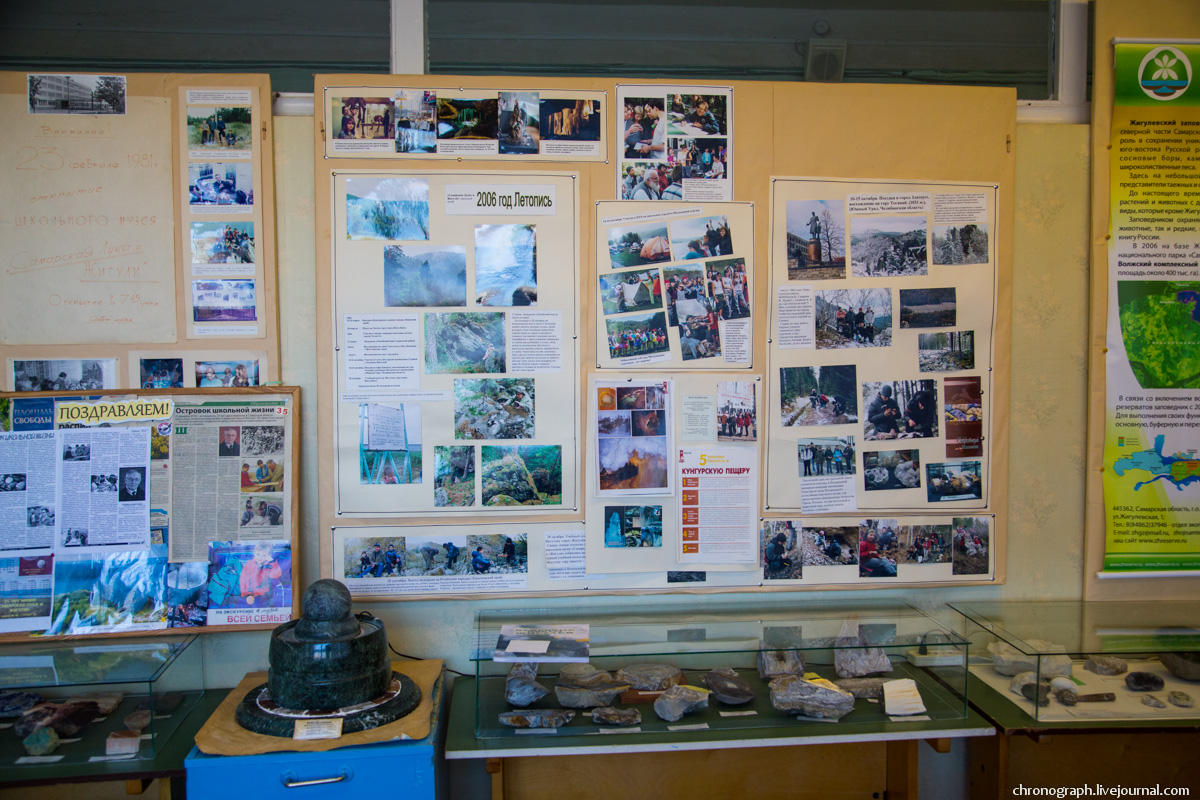 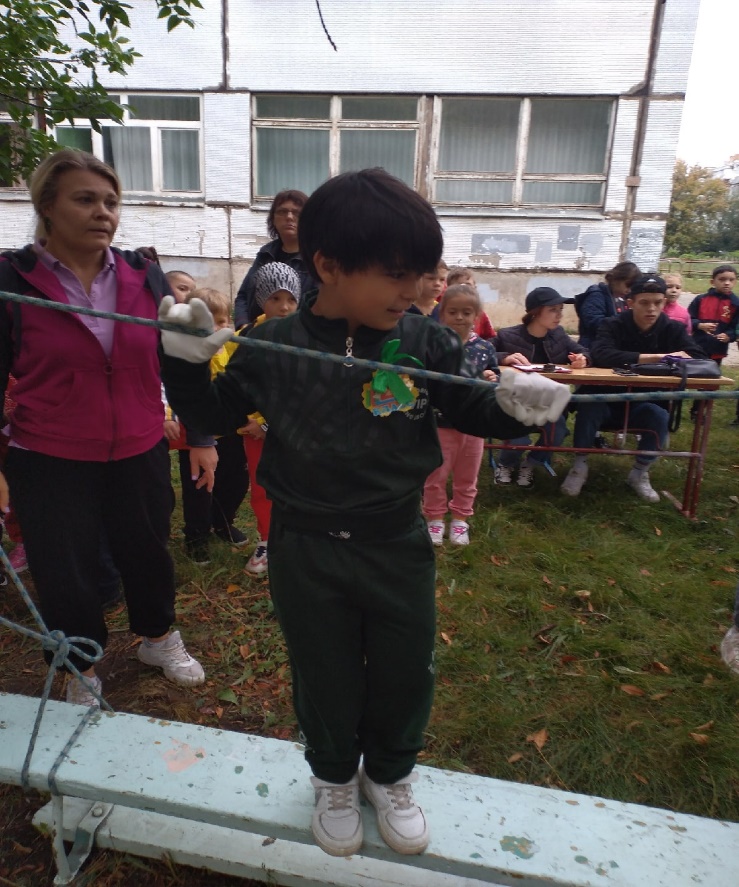 Сохраняя традиции
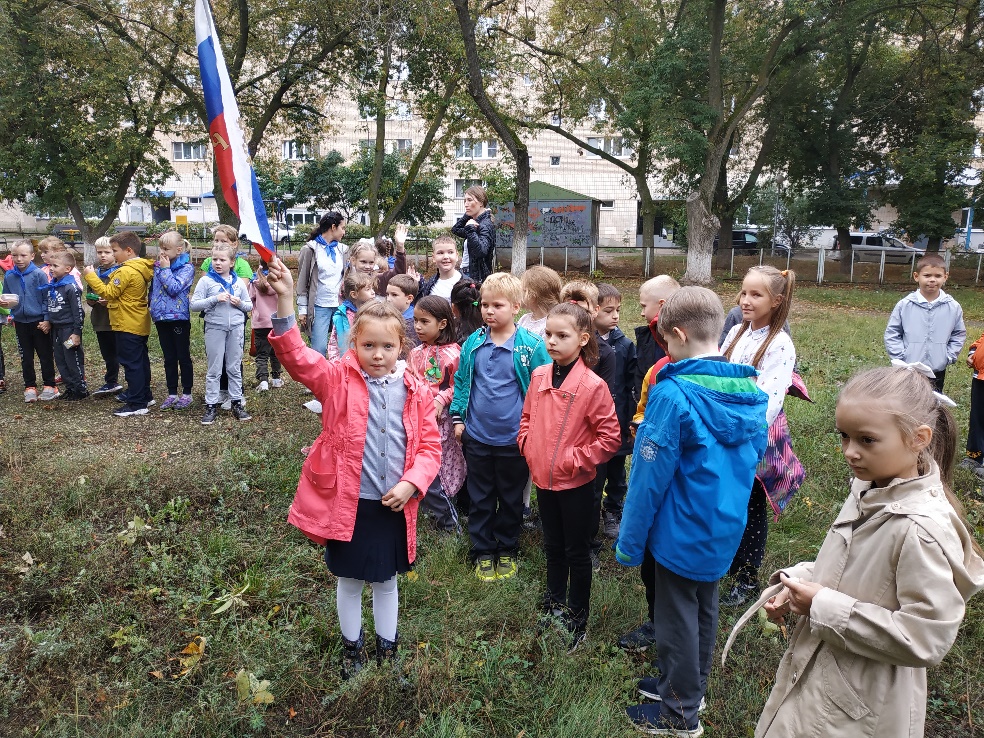 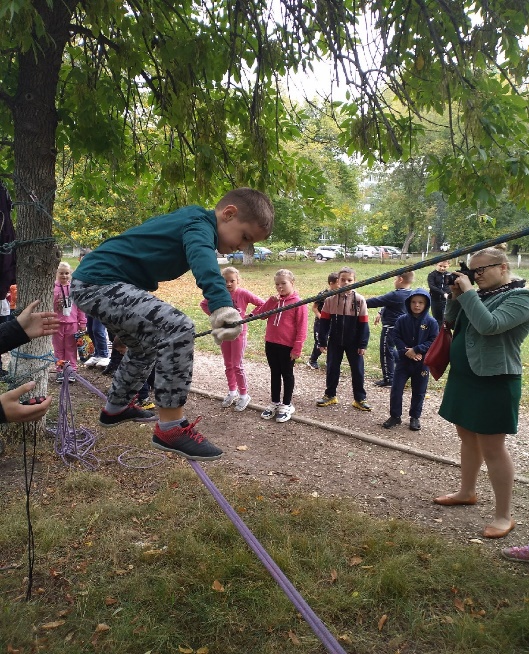 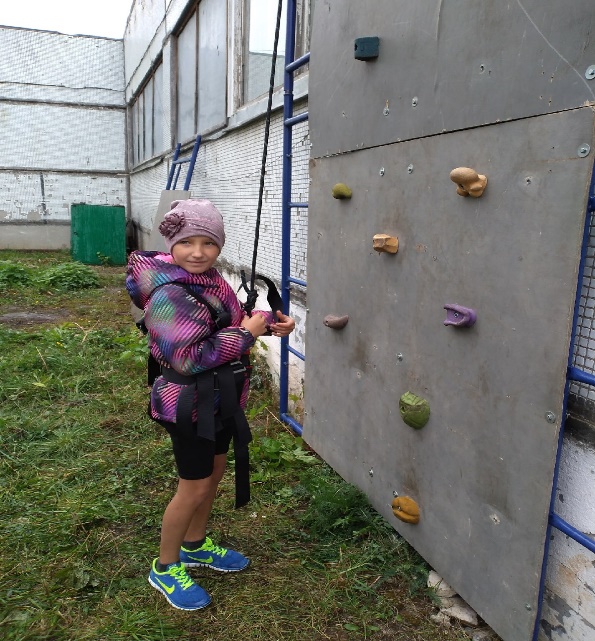 Активисты школьного музея
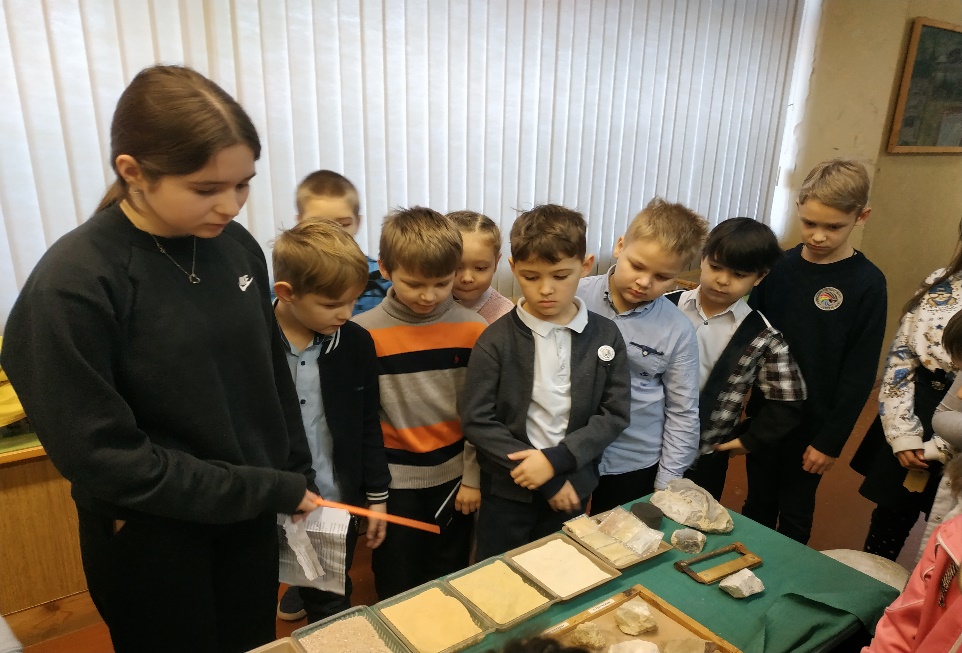 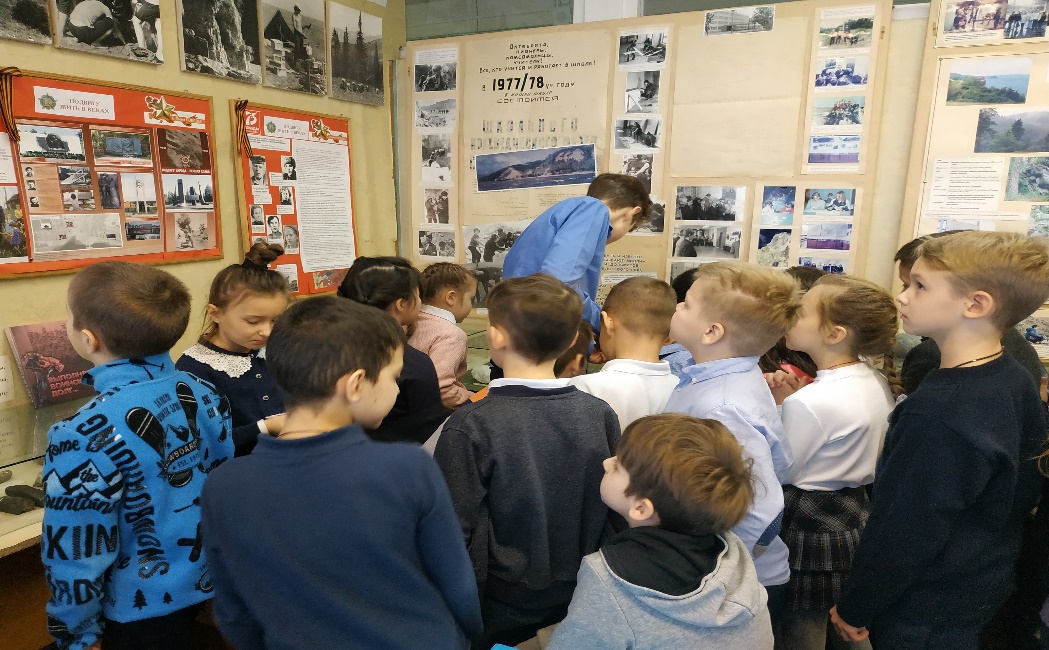 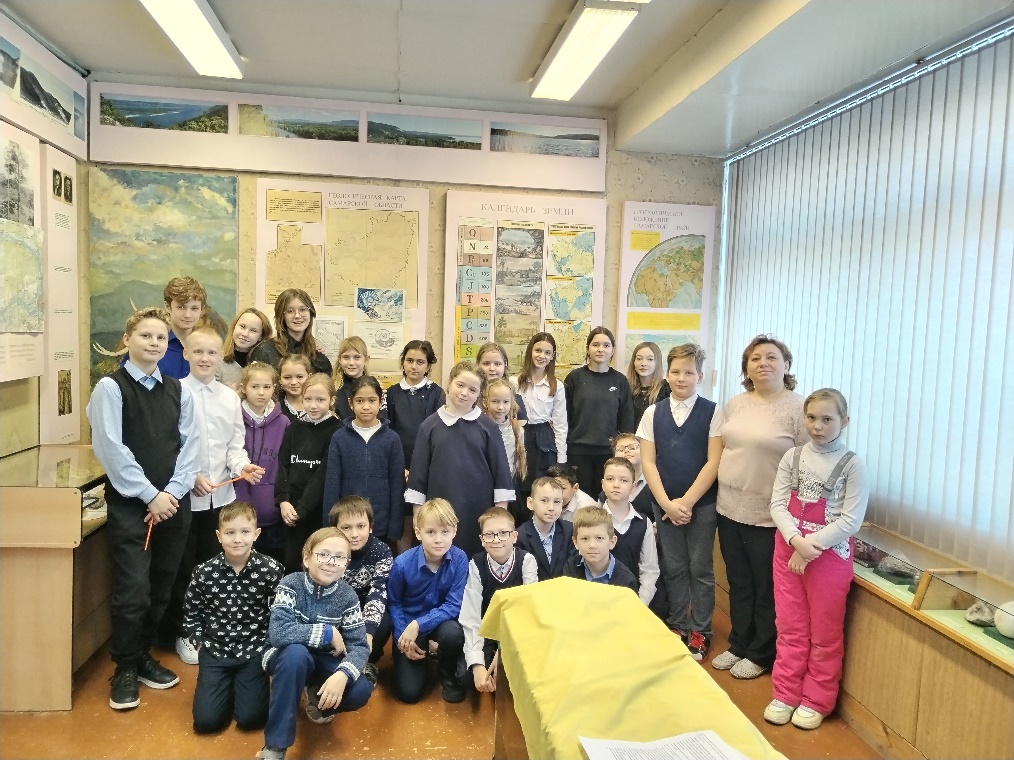 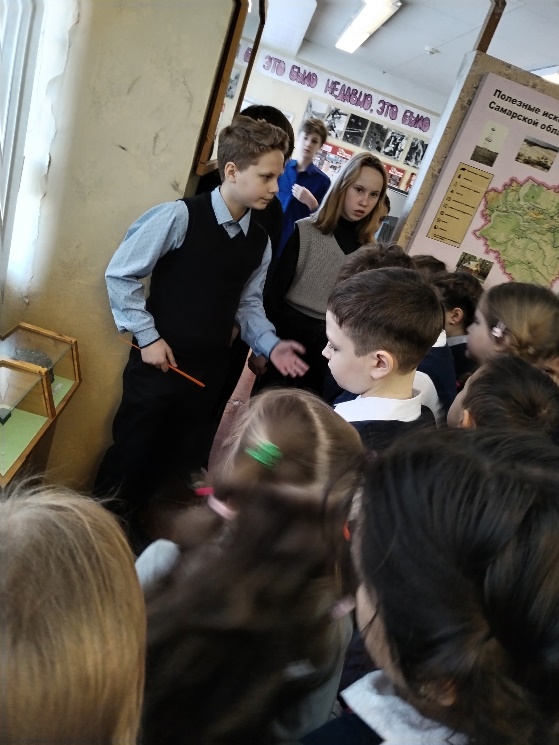 Мы гордимся
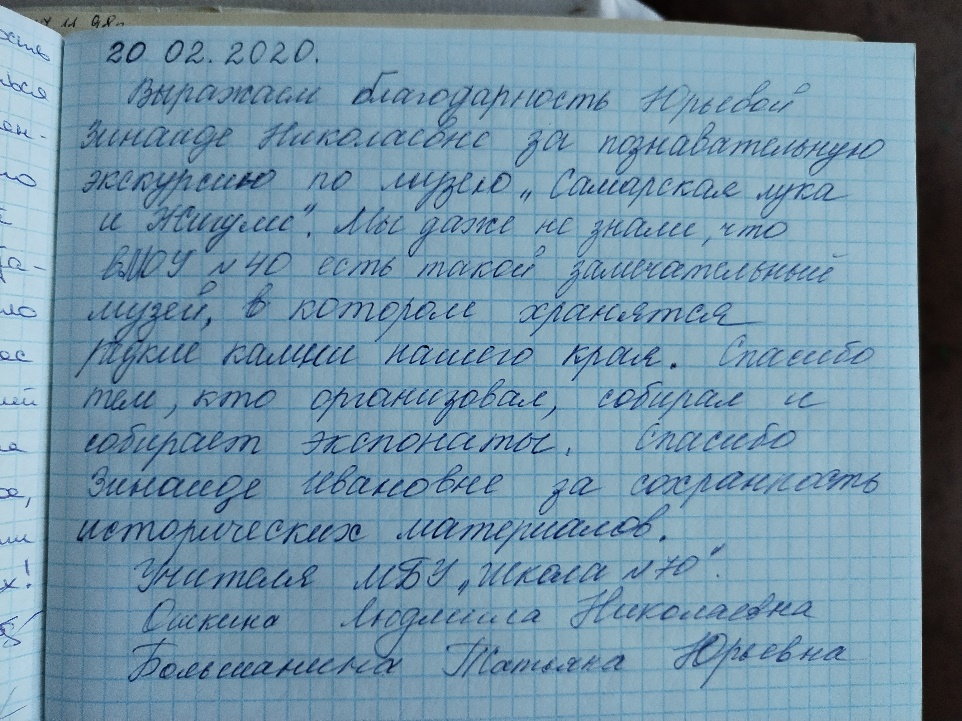 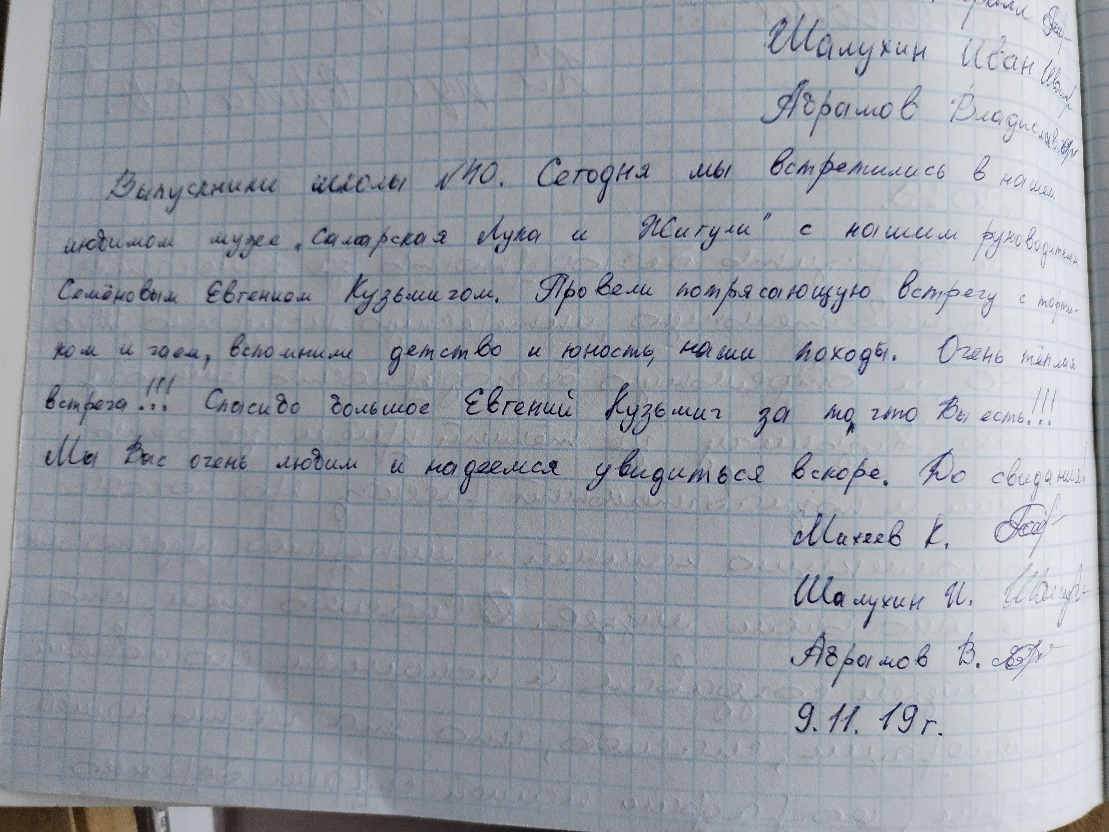 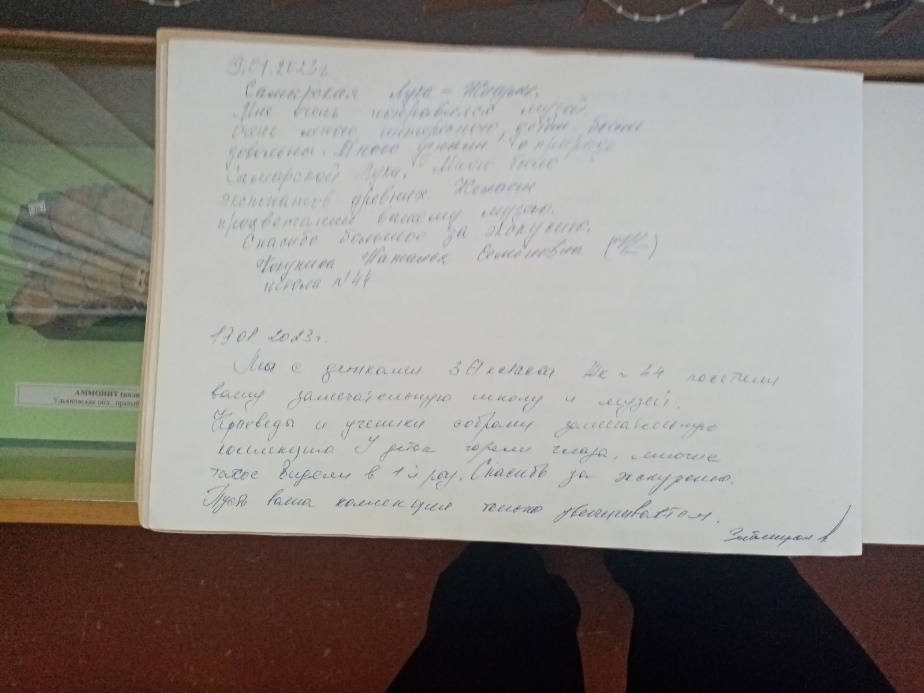 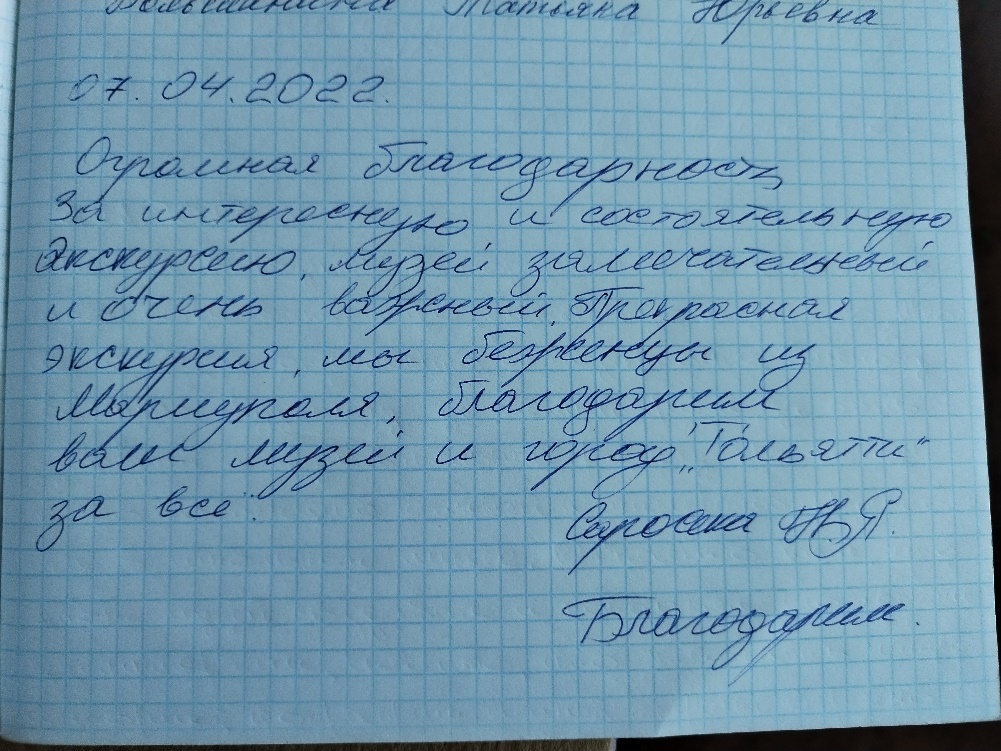 «И пусть не пропадает любопытство, которое тянет вас за горизонт!»